Directorio de trabajo, rutas  y proyectos de RStudio
2024
Contenidos
01.
list.files y rutas absolutas
02.
list.files y rutas relativas
list.files y rutas absolutas
01.
list.files y rutas absolutas
01.
Trabajando con nuestros archivos
Cuando trabajamos en R, muchas veces lo haremos con archivos de nuestro computador.
Si queremos ver los archivos de un directorio particular, podemos usar list.files() (ruta_directorio), donde ruta_directorio es un string que representa el directorio, por ejemplo:

list.files('C:/Users/Jeconchao/Desktop/Repos/datos-1-1/data')
## [1] "airline.sas7bdat"      "conjunto_tablas.Rdata" "datos_sav.rds"        
## [4] "hospital.csv"          "paises.xlsx"           "tabla_delim.txt"      
## [7] "tabla_sas.rds"

Esto es una ruta absoluta, pues parte desde el disco (C:/) y tiene dos problemas:
1. Hace referencia a carpetas de un usuario particular.
2. Es largo y engorroso de escribir.
list.files y rutas relativas
02.
list.files y rutas relativas
02.
Explorando el directorio de trabajo
También podemos usar list.files() sin un argumento, lo que mostrará los archivos de la carpeta en que R se encuentra actualmente (directorio de trabajo):
list.files()
## [1] "2-0-datos-1-0.Rproj" "data"                "datos-1-0.html"     
## [4] "datos-1-0.Rmd"       "datos-1-0_files"     "imagenes"           
## [7] "index.html"          "README.md"           "xaringan-themer.css"

Podemos chequear en qué carpeta nos encontramos con:
getwd()
## [1] "C:/Users/Jeconchao/Desktop/Repos/2-0-datos-1-0"
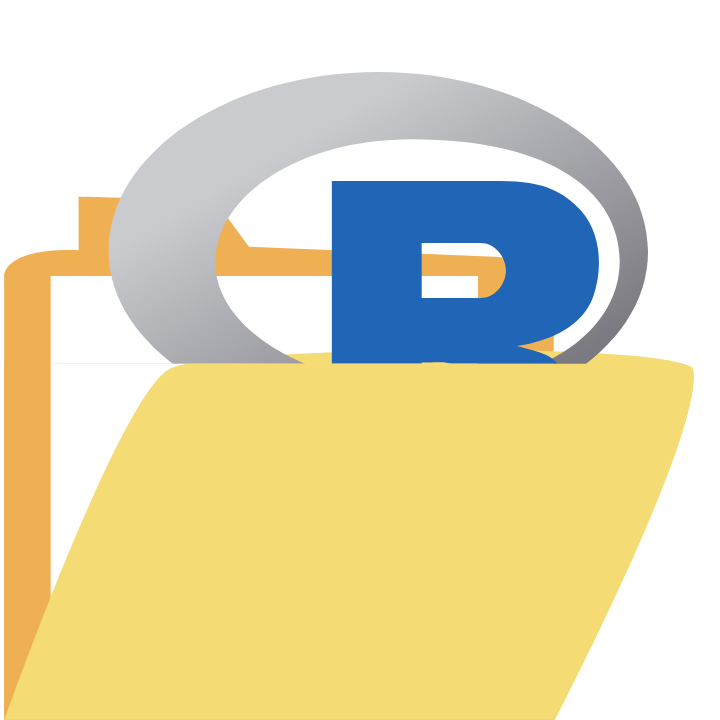 list.files y rutas relativas
02.
Explorando el directorio de trabajo
Lo interesante es que si, por ejemplo, queremos entrar a la carpeta data, no es necesario escribir la ruta completa, sino que basta con partir desde el directorio de trabajo actual:

list.files('data/')
## [1] "airline.sas7bdat"      "conjunto_tablas.Rdata" "datos_sav.rds"        
## [4] "hospital.csv"          "paises.xlsx"           "tabla_delim.txt"      
## [7] "tabla_sas.rds"
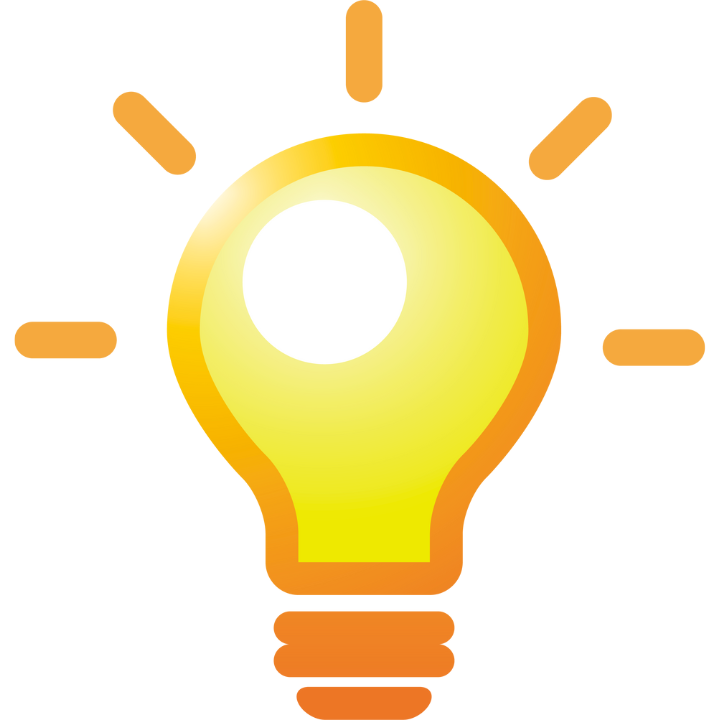 list.files y rutas relativas
02.
Conociendo las rutas relativas
A esto le llamamos ruta relativa, pues no parte desde el disco, sino que desde nuestro directorio de trabajo actual.

Si queremos cambiar nuestro directorio de trabajo podemos utilizar setwd() (ruta), por ejemplo:

setwd('C:/Users/Jeconchao/Documents')
getwd()
## [1] "C:/Users/Jeconchao/Documents"
list.files('data/')
## character(0)
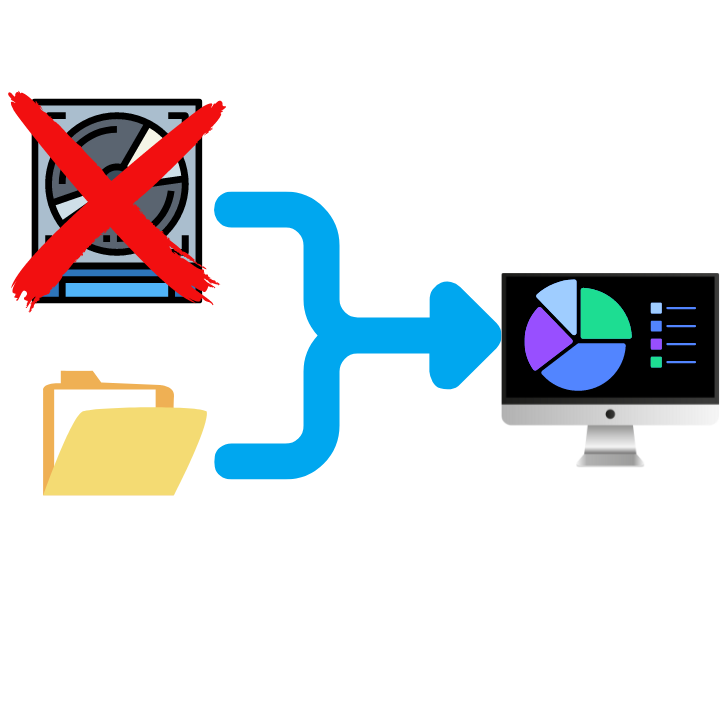 list.files y rutas relativas
02.
Uso de proyectos
list.files y rutas relativas
02.
Resumen creación de proyectos:
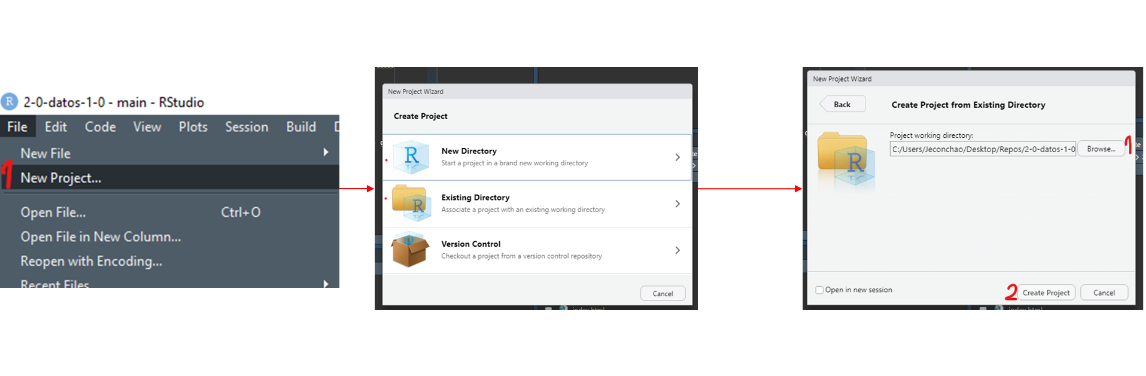 ¡Muchas gracias!